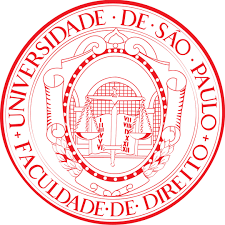 Teoria da TributaçãoTeoria da Tributação Ótima
Prof. Luís Eduardo Schoueri
2017/2º Semestre
Warm up: retomando a aula anterior…
A inclusão de um tributo em uma economia de mercado competitivo altera o equilíbrio inicial;

A incidência tributária pode ser estabelecida sobre virtualmente qualquer tipo de fenômeno;

Cabe ao legislador optar pela base que será objeto da tributação.
Teoria da Tributação Ótima
Teoria da Tributação Ótima
X
EQÜIDADE
EFICIÊNCIA
Tributos não distorcivos independem do comportamento dos indivíduos
Tributação Ótima: melhor equilíbrio entre esses dois objetivos (Trade off)
Distorcivas
Não-factível
Teoria da Tributação Ótima
Outras fórmulas
Tributação ótima
Qual a Base Ideal para a Tributação?
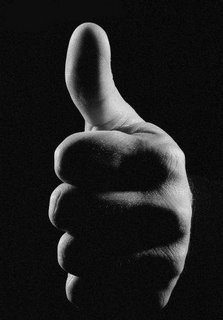 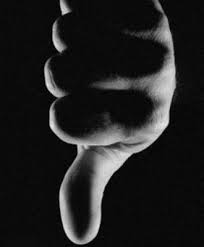 Lump-sum Tax (tributo per capita)
DISCRICIONARIDADE
CRITÉRIO UNIFORME
JUSTIÇA SOCIAL
SIMPLICIDADE
IGUALDADE MATERIAL
IGUALDADE FORMAL
Qual a Base Ideal para a Tributação?
PROPRIEDADE? 

RENDA? 

CONSUMO? 

PER CAPITA?

A MISTURA DE TODAS ELAS?

QUAL O LIMITE?
Don’t tax you!
Don’t tax me!
Tax that fella behind the tree!
(Russel Long – Senador Americano)
Quem é mais Onerado…
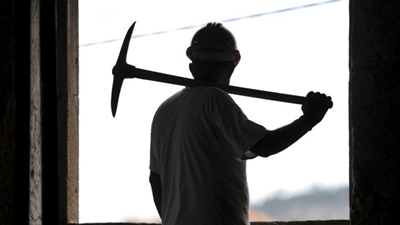 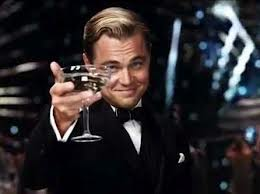 O RICO OU O POBRE?
Equidade
DISTRIBUIÇÃO DO ÔNUS TRIBUTÁRIO!

Critério dos Benefícios  quem obtém mais benefícios, deve pagar mais

Critério da Capacidade  paga mais quem pode mais  igualdade do “sacrifício”

Critério Vertical...
Proporcionalidade
Progressividade
Regressividade
Proporcionalidade, Progressividade e Regressividade
Qual sistema traduz maior equidade?
A equidade, como a beleza, está nos olhos do expectador. (Mankiw)
Eficiência
Comparando dois sistemas tributários, um é mais eficiente que o outro se arrecada mais com menor custo aos contribuintes

Quais são os custos dos tributos para os contribuintes?
Pagamento do tributo em si
Peso morto  efeito “indireto”  distorção
Custos de conformidade (compliance costs)
Custo para pagar tributo supera o custo do tributo em si
Funções dos Tributos
FUNÇÃO DISTRIBUTIVA
FUNÇÃO ARRECADAÇÃO
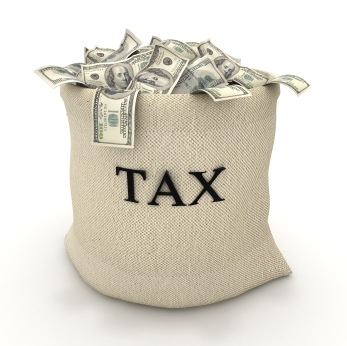 FUNÇÃO  ESTABILIZADORA
FUNÇÃO ALOCATIVA
INDUÇÃO DE COMPORTAMENTOS
Funções dos Tributos
A tributação também traz efeitos efeitos positivos

Redistribuição da Renda (função distributiva);

Indução de comportamentos (função alocativa)


                 Condições ideais de mercado
FALHAS DE MERCADO
CAPACIDADE DE PAGAMENTO
TRIBUTO CERTO
ARRECADAÇÃO
CONVENIENTE
ARRECADAÇÃO COM O MENOR CUSTO
4 Princípios de um Sistema Tributário Ótimo
S.T.O.
Fonte: Adam Smith – Riqueza das Nações (Livro 5º, Cap. II)
Stiglitz: As 5 características desejáveis em um Sistema tributário ótimo
RESPONSABILIDADE POLÍTICA
SIMPLICIDADE
FLEXIBILIDADE
NEUTRALIDADE
EQUIDADE
Requisitos de Musgrave
Impostos:  correção de ineficiências
do setor privado
POLÍTICA TRIBUTÁRIA:
estabilização e crescimento
Minimizar “excessos de gravames”
BAIXOS CUSTOS ADMINISTRATIVOS
FIM
MUITO OBRIGADO!


schoueri@lacazmartins.com.br